OS view of networking – Sockets API(an exercise in planning for the future)
David E. Culler
 CS162 – Operating Systems and Systems Programming
Lecture 5
Sept. 10, 2014
Reading: OSC 2.7, 3.6
HW: 1 is out, due 9/15
Proj:
Adjustment on Culler Office Hours:
 - Tue 9-10, Wed 2-3, Th 1-2  in 449 Soda
Real Reading
Unix Network Programming.  The Sockets Networking API, Stevens (et al), Ch 3-5 “Elementary Sockets”
Lots of on-line tutorials
This lecture and the code
http://cs162.eecs.berkeley.edu/static/lectures/code05/eclient.c
http://cs162.eecs.berkeley.edu/static/lectures/code05/eserver.c
http://cs162.eecs.berkeley.edu/static/lectures/code05/feserver.c
9/10/14
cs162 fa14 L5
2
Communication between processes
write(wfd, wbuf, wlen);
n = read(rfd,rbuf,rmax);
Producer and Consumer of a file may be distinct processes
May be separated in time (or not)
9/10/14
cs162 fa14 L5
3
Communication Across the world looks like file IO
write(wfd, wbuf, wlen);
n = read(rfd,rbuf,rmax);
But what’s the analog of open?
What is the namespace?
How are they connected in time?
9/10/14
cs162 fa14 L5
4
Request Response Protocol
Client (issues requests)
Server (performs operations)
write(rqfd, rqbuf, buflen);
requests
n = read(rfd,rbuf,rmax);
wait
service request
write(wfd, respbuf, len);
responses
n = read(resfd,resbuf,resmax);
9/10/14
cs162 fa14 L5
5
Request Response Protocol
Client (issues requests)
Server (performs operations)
write(rqfd, rqbuf, buflen);
requests
n = read(rfd,rbuf,rmax);
wait
service request
write(wfd, respbuf, len);
responses
n = read(resfd,resbuf,resmax);
9/10/14
cs162 fa14 L5
6
Client-Server Models
Client 1
Server
Client 2
***
Client n
File servers, web, FTP, Databases, …
Many clients accessing a common server
9/10/14
cs162 fa14 L5
7
Sockets
Mechanism for inter-process communication 
Data transfer like files
Read / Write against a descriptor
Over ANY kind of network
Local to a machine
Over the internet (TCP/IP, UDP/IP)
OSI, Appletalk, SNA, IPX, SIP, NS, …
9/10/14
cs162 fa14 L5
8
Silly Echo Server – running example
Client (issues requests)
Server (performs operations)
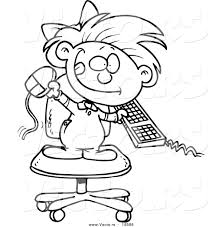 gets(fd,sndbuf, …);
requests
write(fd, buf,len);
n = read(fd,buf,);
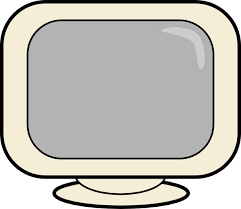 wait
print
write(fd, buf,);
responses
n = read(fd,rcvbuf, );
print
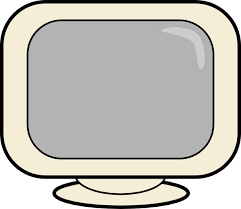 9/10/14
cs162 fa14 L5
9
Echo client-server example
void client(int sockfd) {
  int n;
  char sndbuf[MAXIN]; char rcvbuf[MAXOUT];
  getreq(sndbuf, MAXIN);        /* prompt */
  while (strlen(sndbuf) > 0) {
    write(sockfd, sndbuf, strlen(sndbuf)); /* send */
    memset(rcvbuf,0,MAXOUT);               /* clear */
    n=read(sockfd, rcvbuf, MAXOUT-1);      /* receive */
    write(STDOUT_FILENO, rcvbuf, n);	      /* echo */
    getreq(sndbuf, MAXIN);                 /* prompt */
  }
}
void server(int consockfd) {
  char reqbuf[MAXREQ];
  int n;
  while (1) {                   
    memset(reqbuf,0, MAXREQ);
    n = read(consockfd,reqbuf,MAXREQ-1); /* Recv */
    if (n <= 0) return;
    n = write(STDOUT_FILENO, reqbuf, strlen(reqbuf)); 
    n = write(consockfd, reqbuf, strlen(reqbuf)); /* echo*/
  }
}
9/10/14
cs162 fa14 L5
10
Prompt for input
char *getreq(char *inbuf, int len) {
  /* Get request char stream */
  printf("REQ: ");              /* prompt */
  memset(inbuf,0,len);          /* clear for good measure */
  return fgets(inbuf,len,stdin); /* read up to a EOL */
}
9/10/14
cs162 fa14 L5
11
Socket creation and connection
File systems provide a collection of permanent objects in structured name space
Processes open, read/write/close them
Files exist independent of the processes
Sockets provide a means for processes to communicate (transfer data) to other processes.
Creation and connection is more complex
Form 2-way pipes between processes
Possibly worlds away
9/10/14
cs162 fa14 L5
12
Sockets in concept
Client
Server
Create Server Socket
Create Client Socket
Bind it to an Address (host:port)
Listen for Connection
Connect it to server (host:port)
Accept connection
Connection Socket
write request
read request
read response
write response
Close Client Socket
Close Connection Socket
Close Server Socket
9/10/14
cs162 fa14 L5
13
Client Protocol
char *hostname;
int sockfd, portno;
struct sockaddr_in serv_addr;
struct hostent *server;

server = buildServerAddr(&serv_addr, hostname, portno);

/* Create a TCP socket */
sockfd = socket(AF_INET, SOCK_STREAM, 0)

/* Connect to server on port */
connect(sockfd, (struct sockaddr *) &serv_addr, sizeof(serv_addr)
printf("Connected to %s:%d\n",server->h_name, portno);

/* Carry out Client-Server protocol */
client(sockfd);

/* Clean up on termination */
close(sockfd);
9/10/14
cs162 fa14 L5
14
Server Protocol (v1)
/* Create Socket to receive requests*/
lstnsockfd = socket(AF_INET, SOCK_STREAM, 0);

/* Bind socket to port */
bind(lstnsockfd, (struct sockaddr *)&serv_addr,sizeof(serv_addr));
while (1) {
/* Listen for incoming connections */
   listen(lstnsockfd, MAXQUEUE); 

/* Accept incoming connection, obtaining a new socket for it */
   consockfd = accept(lstnsockfd, (struct sockaddr *) &cli_addr,       
                      &clilen);

   server(consockfd);

   close(consockfd);
  }
close(lstnsockfd);
9/10/14
cs162 fa14 L5
15
Administrative break
9/10/14
cs162 fa14 L5
16
How does the server protect itself?
Isolate the handling of each connection 
By forking it off as another process
9/10/14
cs162 fa14 L5
17
Sockets in concept
Client
Server
Create Server Socket
Create Client Socket
Bind it to an Address (host:port)
Listen for Connection
Connect it to server (host:port)
Accept connection
child
Connection Socket
Parent
Close Listen Socket
Close Connection Socket
write request
read request
read response
write response
Close Connection Socket
Wait for child
Close Client Socket
Close Server Socket
9/10/14
cs162 fa14 L5
18
Server Protocol (v2)
while (1) {
    listen(lstnsockfd, MAXQUEUE);    
    consockfd = accept(lstnsockfd, (struct sockaddr *) &cli_addr,
							 &clilen);
    cpid = fork();              /* new process for connection */
    if (cpid > 0) {             /* parent process */
      close(consockfd);
      tcpid = wait(&cstatus);
    } else if (cpid == 0) {      /* child process */
      close(lstnsockfd);        /* let go of listen socket */

      server(consockfd);

      close(consockfd);
      exit(EXIT_SUCCESS);         /* exit child normally */
    }
  }
close(lstnsockfd);
9/10/14
cs162 fa14 L5
19
Concurrent Server
Listen will queue requests
Buffering present elsewhere
But server waits for each connection to terminate before initiating the next
9/10/14
cs162 fa14 L5
20
Sockets in concept
Client
Server
Create Server Socket
Create Client Socket
Bind it to an Address (host:port)
Listen for Connection
Connect it to server (host:port)
Accept connection
child
Connection Socket
Parent
Close Listen Socket
Close Connection Socket
write request
read request
read response
write response
Close Connection Socket
Close Client Socket
Close Server Socket
9/10/14
cs162 fa14 L5
21
Server Protocol (v3)
while (1) {
    listen(lstnsockfd, MAXQUEUE);    
    consockfd = accept(lstnsockfd, (struct sockaddr *) &cli_addr,
							 &clilen);
    cpid = fork();              /* new process for connection */
    if (cpid > 0) {             /* parent process */
      close(consockfd);
      //tcpid = wait(&cstatus);
    } else if (cpid == 0) {      /* child process */
      close(lstnsockfd);        /* let go of listen socket */

      server(consockfd);

      close(consockfd);
      exit(EXIT_SUCCESS);         /* exit child normally */
    }
  }
close(lstnsockfd);
9/10/14
cs162 fa14 L5
22
Server Address - itself
memset((char *) &serv_addr,0, sizeof(serv_addr));
 serv_addr.sin_family      = AF_INET;
 serv_addr.sin_addr.s_addr = INADDR_ANY;
 serv_addr.sin_port        = htons(portno);
Simple form 
Internet Protocol
accepting any connections on the specified port
In “network byte ordering”
9/10/14
cs162 fa14 L5
23
Client: getting the server address
struct hostent *buildServerAddr(struct sockaddr_in *serv_addr,
                                char *hostname, int portno) {
  struct hostent *server;
  /* Get host entry associated with a hostname or IP address */
  server = gethostbyname(hostname);
  if (server == NULL) {
    fprintf(stderr,"ERROR, no such host\n");
    exit(1);
  }

  /* Construct an address for remote server */
  memset((char *) serv_addr, 0, sizeof(struct sockaddr_in));
  serv_addr->sin_family = AF_INET;
  bcopy((char *)server->h_addr, 
	    (char *)&(serv_addr->sin_addr.s_addr), server->h_length);
  serv_addr->sin_port = htons(portno);
  
return server;
}
9/10/14
cs162 fa14 L5
24
Namespaces for communication
Hostname
www.eecs.berkeley.edu
IP address
128.32.244.172  (ipv6?)
Port Number
0-1023 are “well known” or “system” ports
Superuser privileges to bind to one
1024 – 49151 are “registered” ports (registry)
Assigned by IANA for specific services
49152–65535 (215+214 to 216−1) are “dynamic” or “private”
Automatically allocated as “ephemeral Ports”
9/10/14
cs162 fa14 L5
25
Recall: UNIX Process Management
UNIX fork – system call to create a copy of the current process, and start it running
No arguments!
UNIX exec – system call to change the program being run by the current process
UNIX wait – system call to wait for a process to finish
UNIX signal – system call to send a notification to another process
9/10/14
cs162 fa14 L5
26
[Speaker Notes: UNIX splits creating a process into two steps, each of them a lot simpler.]
Signals – infloop.c
#include <stdlib.h>
#include <stdio.h>
#include <sys/types.h>

#include <unistd.h>
#include <signal.h>

void signal_callback_handler(int signum)
{
  printf("Caught signal %d - phew!\n",signum);
  exit(1);
}

int main() {
  signal(SIGINT, signal_callback_handler);

  while (1) {}
}
Got top?
9/10/14
cs162 fa14 L5
27
Process races: fork.c
if (cpid > 0) {
    mypid = getpid();
    printf("[%d] parent of [%d]\n", mypid, cpid);
    for (i=0; i<100; i++) {
      printf("[%d] parent: %d\n", mypid, i);
      //      sleep(1);                                                                               
    }
  }  else if (cpid == 0) {
    mypid = getpid();
    printf("[%d] child\n", mypid);
    for (i=0; i>-100; i--) {
      printf("[%d] child: %d\n", mypid, i);
      //      sleep(1);                                                                               
    }
  }
9/10/14
cs162 fa14 L5
28
BIG OS Concepts so far
Processes
Address Space
Protection
Dual Mode
Interrupt handlers (including syscall and trap)
File System
Integrates processes, users, cwd, protection
Key Layers: OS Lib, Syscall, Subsystem, Driver
User handler on OS descriptors
Process control
fork, wait, signal --- exec
Communication through sockets
Client-Server Protocol
9/10/14
cs162 fa14 L5
29
Course Structure: Spiral
File Systems (8)
Address Space (4)
Concurrency (6)
Reliability, Security, Cloud (8)
Distributed Systems (8)
OS Concepts (3)
intro
9/10/14
cs162 fa14 L5
30